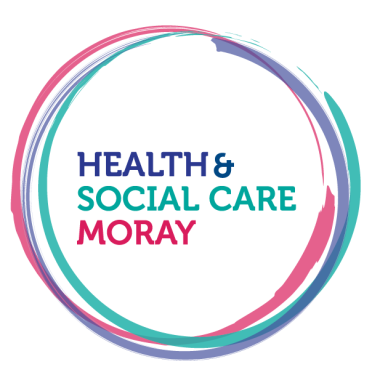 Good Mental Health for ALL in Moray 2016-26 – The Big Picture
Pamela Cremin
Integrated Service Manager
Health and Social Care Moray
[Speaker Notes: Fully devolved as part of the scheme of delegation Moray Integrated Joint Board]
TIER 0: Early intervention, prevention, education

TIER 1: People with low support needs Help to help yourself  

TIER 2: People with medium support needs Help when you need it 

TIER 3: People with high and complex support needs Ongoing support for those who need it
Good Mental Health for All in Moray 2016-2026
PHASE 1 (2015-16) 					
Strategy development  - a focus on Recovery, Making Recovery Real for People 	
 
PHASE 2 (2016-17)
Peer Workers
Mental Health and Wellness Centre 
Primary Care Link Workers
Primary Care Psychology
 
PHASE 3 (2017-18) 			
Redesign of Residential Services
Re-specified Outreach
Crisis Response Services

PHASE 4 (2018-19)
New Ways of CMHT Working
Shorter Involvement in Cases
Better Use of Tiered System
7 strategic priorities promote and sustain good mental health, wellbeing and recovery,  
Reduce mental health inequality, stigma and discrimination,
Suicide Prevention and reducing self harm, 
Dual diagnosis and substance misuse services,   
Children and Young People, and 
Older People
Making Recovery Real in Moray
Mental Health and Wellbeing Partnership 
Partners oversee the implementation of the Strategy 
Integrating mental health secondary care with primary and community care services across Moray  
Moray Wellbeing Hub Social Enterprise
 Commissioned services
Peer support workers
Mental Health and Wellness Centre 
Primary Care Link Workers
Redesigned residential services for adults with respecified outreach and crisis response – 3 elements: 
Element 1 - Intensive Recovery Service 
Element 2 - High Level Community Support 
Element 3 – Recovery Outreach Service 
Co production – mental health pathways http://moraywellbeinghub.org.uk/mhpathways/
[Speaker Notes: Children and Young People MH&WB Action Plan 
Adult Action Plan 
Older Adult Action Plan 
Choose Life and Suicide Prevention Strategies]
Adult Mental Health Services in Moray
20 bed adult (Acute)in patient Ward on Dr Grays site (Ward 4) – operating on 18 beds 
2 Community Mental Health Teams – including Medical, Nursing, AHP and Social Work   
A range of Psychological Therapies 
Liaison Psychiatry
24 hour Emergency Psychiatric Page Holder / On Call 
Place of Safety
[Speaker Notes: BPD Pathway
Psychological Therapies to skill people to self manage stress and distress and recovery]
Older Adult Mental Health Services in Moray
10 bed older adult (Dementia Assessment) Unit based at Seafield Hospital, Buckie (Muirton) – operating on 8 beds 
Functional Elderly are cared for in Ward 4 
2 Community Mental Health Teams – including Medical, Nursing and AHP
Psychology  
Liaison Psychiatry + Delirium 
Older Peoples Board
Dementia / Frailty Co-ordinators test of change and roll out
Adult Mental Health Services Redesign – Phase 4
PHASE 4 (2018-19)
New Ways of CMHT Working
Shorter Involvement in Cases
Better Use of Tiered System
Emergent: 
HSE Improvement Notice
Primary Care Improvement Plan 
National Mental Health Strategy 
Action 15
MH Quality Indicators
Current Direction of Travel
Evaluating tests of change already underway
Ongoing development of services in the community and closer to peoples homes – and in their homes 
Aligning staff  – not just co-locating staff; real integrated teams – in GP practices and in communities 
Mental Health Hubs
Action 15 Crisis Response and DBI  
Technology enabled care 
Ward 4 in patient and Muirton redesign
Some hot spots
Workforce – culture / new systems / traditional and established ways of working
Established systems 
Transitions 
Time / test and learning / evaluating tests of change / risk taking / decision making   
Short term funding 
Sustaining safe and affordable mental health services
What else is happening?
North of Scotland mental health and learning disabilities sustainability review 
Tertiary / specialist services  
Regional aspects / regional services development – mental health project manager
Social enterprise and co production  
Mental health awareness training / first aid / workforce development
What can we celebrate? 

Are we going in the right direction? 

What do we need to prioritise?